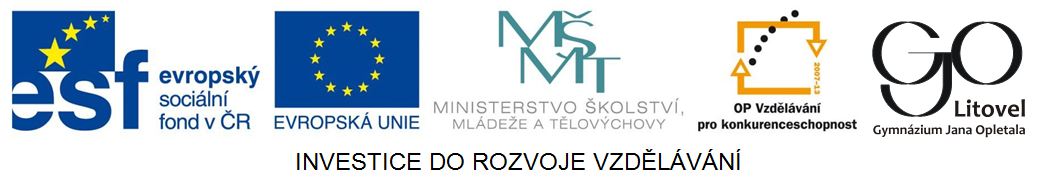 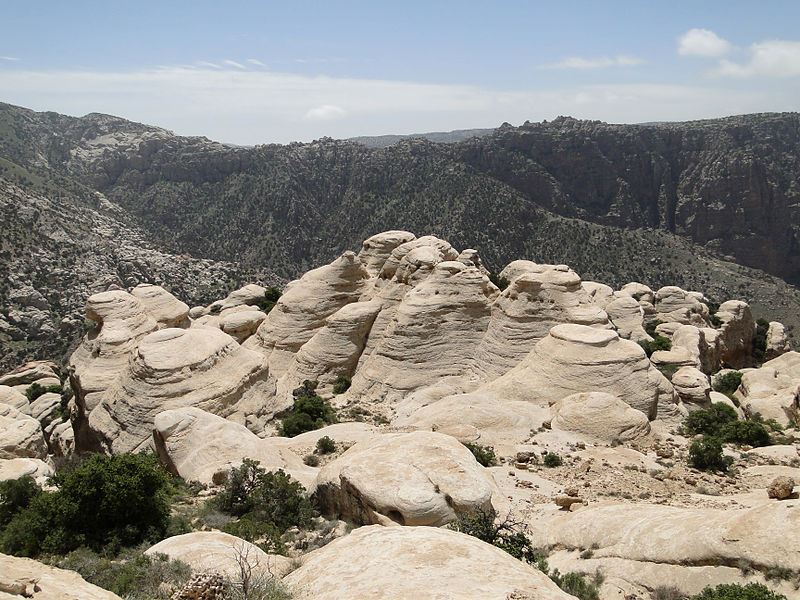 LITOSFÉRA
obrázek č. 1
VNĚJŠÍ SÍLY (EXOGENNÍ)
– zdrojem jejich energie je sluneční záření, gravitace,
    - způsobují zarovnávání (zvětrávání) povrchu Země (morfostruktur) 
v etapách:
    a) eroze – rozrušování povrchu – voda,vítr,změna teplot,činnost ledovce
    b) transport – přeprava uvolněných částic – procesy(sypání,sesuvy,soliflukce-půdotok)
    c) sedimentace(akumulace) – ukládání dopravovaných hmot
Vliv vnějších sil na reliéf
působí nepřetržitě na celém zemském povrchu, zarovnávají a zaoblují tvary reliéfu
způsobují zvětrávání hornin zemského povrchu
 - zvětrávání hornin:
1. Mechanické zvětrávání – rozpad hornin termicky (vysoké      
                         teploty) a mrazově (zvětšení objemu),
       - tekoucí voda, vítr, činnost člověka – nemění se vlastnosti hornin
2.Chemické zvětrávání – rozklad hornin působením vody s obsahem   
                          celé řady látek, působí do hloubek
       - mění se vlastnosti hornin
       - v oblastech málo odolných hornin (pískovce,vápence) se vytváří atraktivní reliéf - KRAS  jeskyně (průtokem ponorné řeky, krápníky-stalagmit,stalaktit,stalagnát) propast (vřícením stropu jeskyně),
3. Biologické zvětrávání – působením organismů
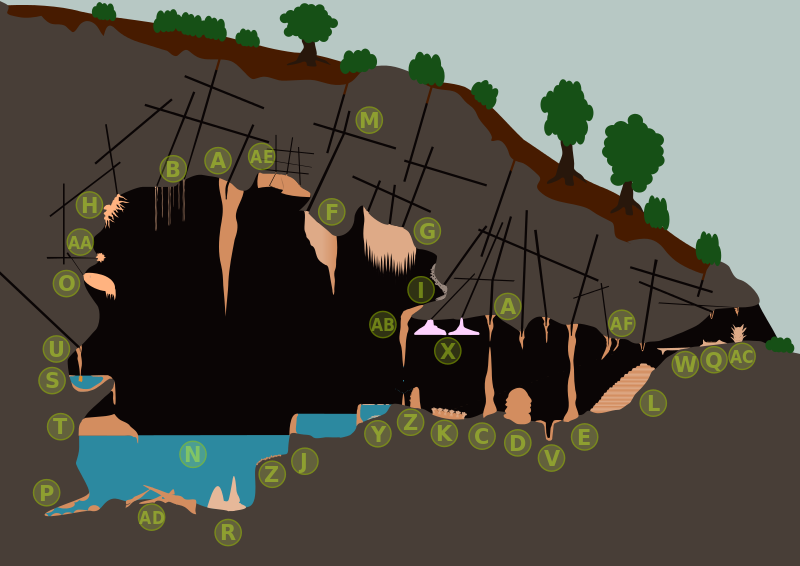 Vápencový kras                                     obrázek č. 2
ČINNOST VODY
vodní toky vytvářejí tyto tvary:
říční údolí (tvaru V), kaňony (hloubková eroze-Grand Canyon), meandry (Mississippi), 
   -  v korytě tvořeném různým typem hornin vzniknou - peřeje, vodopády (Salto Angel Venezuela největší 979m)
   Erozní činnost probíhá ve třech fázích:
   - eroze – převládá na horním toku (větší sklon a rychlost)
   - transport – převládá na středním toku
   - sedimentace – převládá na dolním toku – malá rychlost proudění 
Plaveniny  (jemný materiál unášený ve vodě),
Splaveniny  (hrubý mat. dopravující se po dně)
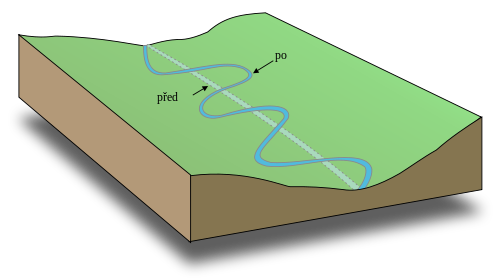 Obrázek č. 3
Meandrující řeka
ČINNOST LEDOVCE
ledovcová eroze vzniká při pohybu ledovce,
ledovce pevninské (Grónsko, Antarktida), horské (nad sněžnou čárou-kde se led v roce nerozpustí)
   -    ledovec vzniká postupným stlačováním váhou sněhu, vytváří se přechodné stádium Firn (sníh,ledovec)
   -    ledovec se pohybuje (průměrně v dm/den) – teče tlakem ledovce a transportuje materiál – bludné balvany
-  vytváří tvary: 
      - kary (sněžná jáma), trogy (ledovcové údolí), jehlanovité vrcholy hor (Matterhorn), jezerní plošiny (Karelská – Rusko), fjordy (zálivy Norsko)
-  příčiny zalednění - změna tvaru oběžné dráhy Země(120tis.let)
                                  - změna sklonu zemské osy (40 tis.let)
       pozůstatkem zalednění je věčně zmrzlá půda - PERMAFROST
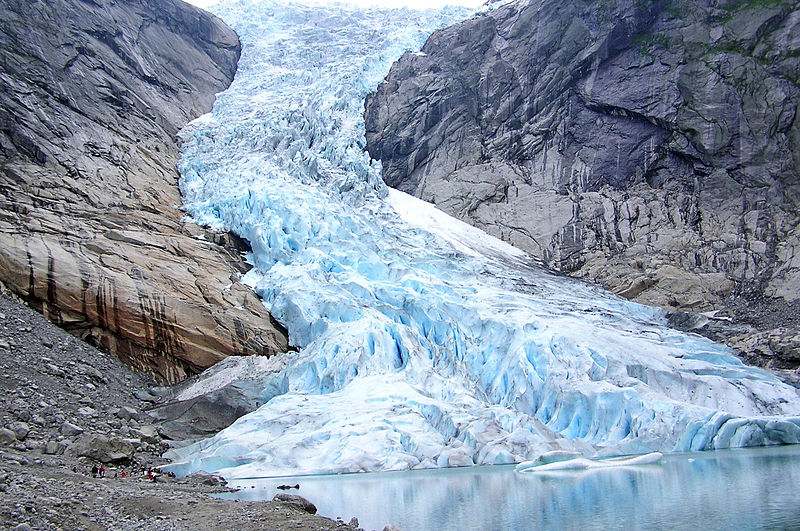 Ledovec Briksdal, Norsko                                   obrázek č. 4
ČINNOST VĚTRU
vítr způsobuje eolickou denudaci,
erozi způsobují jemné částečky zvětralin        
   unášené větrem (odnos – deflace, obrušování – koraze)
akumulační reliéf – přesypy (barchany,duny), spraše
denudační(obnažený) reliéf – viklany,skalní brány,skalní pokličky,skalní hřiby
obrázek č. 5
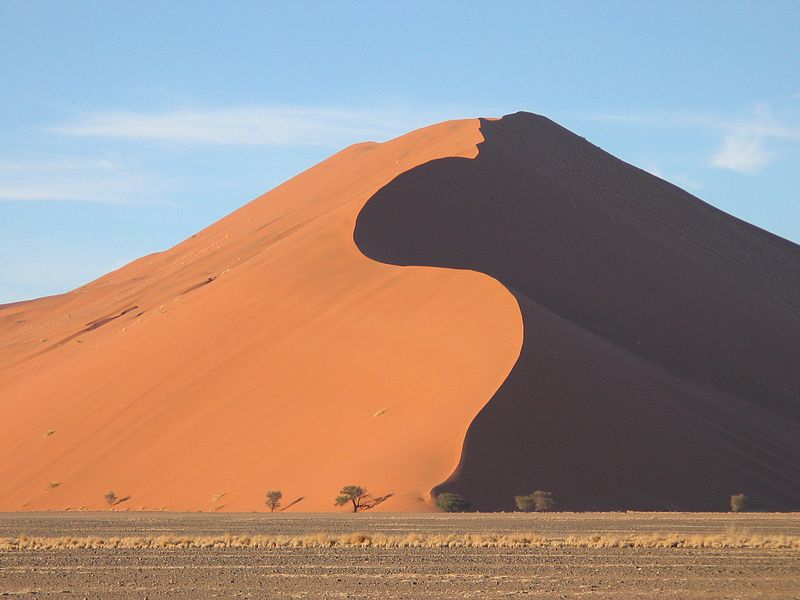 Písečné duny v Namibii                                  obrázek č. 6
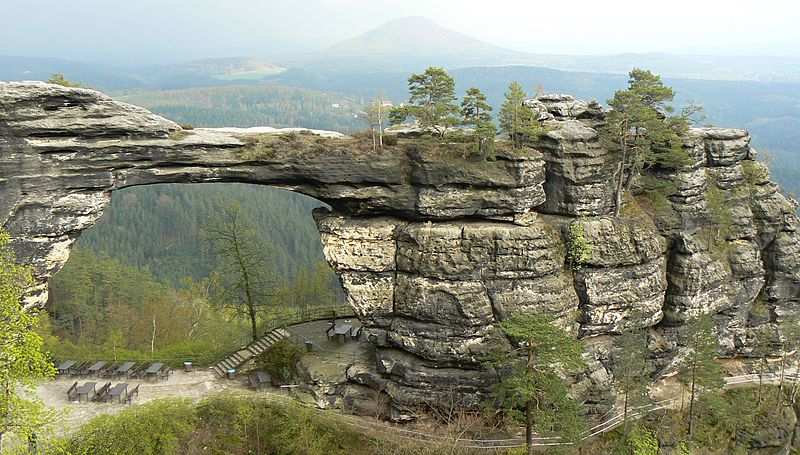 Pravčická brána                                              obrázek č. 7
ČINNOST ČLOVĚKA
přímo působí svoji hospodářskou činností
těžba surovin- lomy,navážky
zemědělská výroba – rozorávání, kácení lesů (vykáceno 2/3 původních lesů)
dopravní stavby – náspy, tunely,komunikace…
vojenská činnost (ženijní činnost)
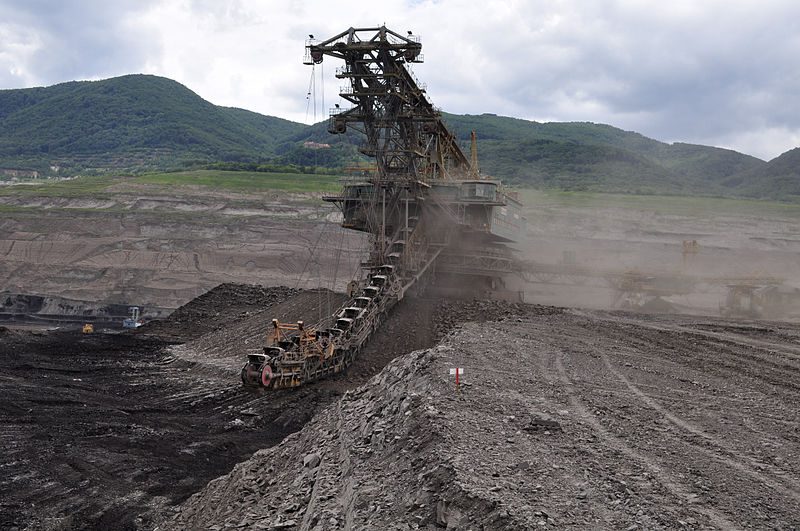 Povrchová těžba                                    obrázek č. 8
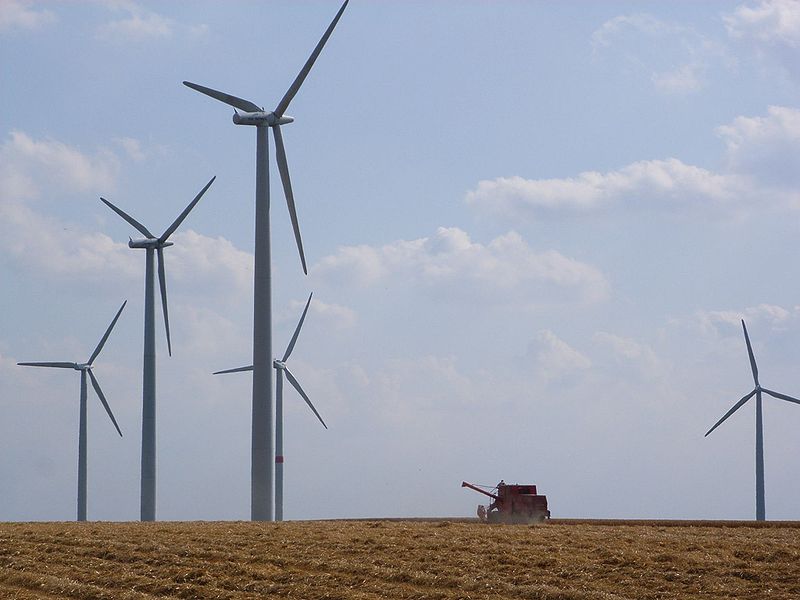 Větrné elektrárny                                               obrázek č. 9
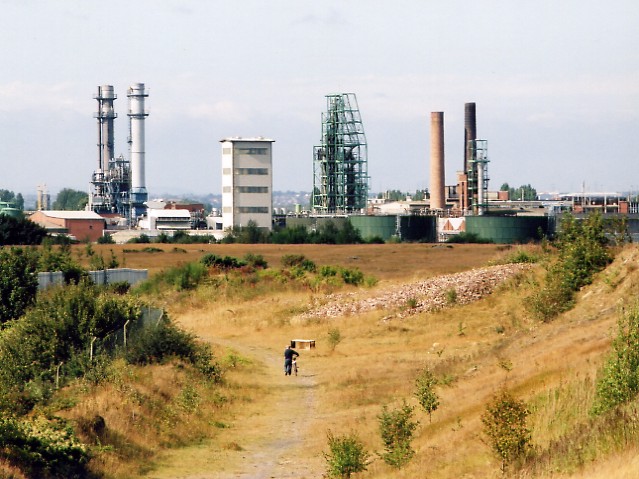 Průmyslová krajina                                      obrázek č. 10
Knižní zdroje:
Demek Jaromír a kolektiv. Geografie pro střední školy 1 - Fyzickogeografická část. 2001, SPN-pedagogické nakladatelství Praha, 96 stran. ISBN 80-85937-73-5

Černík Vladimír, Martinec Zdeněk,  Vítek Jan. Přírodopis 4 – mineralogie a geologie.1998, SPN-pedagogické nakladatelství Praha, 87 stran. ISBN 80-7235-044-7 

Seznam obrázků:
Obr. č.1 [cit. 2012-10-10] Dostupný pod licencí Creative Commons na www. http://commons.wikimedia.org/wiki/File:Dana_Reserve_06.jpg
Obr. č. 2 [cit. 2012-10-10] Dostupný pod licencí Creative Commons na www. http://commons.wikimedia.org/wiki/File:Tropfsteine.svg
Obr. č.3 [cit. 2012-10-10] Dostupný pod licencí Creative Commons na www. http://commons.wikimedia.org/wiki/File:Meander_cs.svg
Obr. č.4 [cit. 2012-10-10] Dostupný pod licencí Creative Commons na www. http://commons.wikimedia.org/wiki/File:Briksdalsbreen_(03_272).jpg
Obr. č. 5 autor Ivo Chytil
Obr. č.6 [cit. 2012-10-10] Dostupný pod licencí Creative Commons na www. http://commons.wikimedia.org/wiki/File:D%C3%BCne_S-Schlag_Sossusvlei.JPG
Obr. č.7 [cit. 2012-10-10] Dostupný pod licencí Creative Commons na www. http://commons.wikimedia.org/wiki/File:Prav%C4%8Dick%C3%A1_br%C3%A1na_(2).jpg
Obr. č.8 [cit. 2012-10-10] Dostupný pod licencí Creative Commons na www. http://commons.wikimedia.org/wiki/File:Lom_%C4%8CSA_-_T%C4%9B%C5%BEba_skr%C3%BDvky.jpg
Obr. č.9 [cit. 2012-10-10] Dostupný pod licencí Creative Commons na www. http://commons.wikimedia.org/wiki/File:Windkraft1.jpg
Obr. č. 10 [cit. 2012-10-10] Dostupný pod licencí Creative Commons na www. http://commons.wikimedia.org/wiki/File:Post-industrial_landscape_-_geograph.org.uk_-_558887.jpg